Travis Cox
ONLINE exams AT University of Adelaide
So this crisis walked into a bar…
Solution was urgently required
Open resource
Online
Non-invigilated

Decided, reviewed, approved in days

5 days to update assessment before census

No remote proctoring
The University of Adelaide
Slide 2
[Speaker Notes: Photo by Markus Winkler on Unsplash]
Online Exams
Canvas ‘Exam’ courses

Existing assessment tools

Centralised admin

Faculty exam creation

2 x QA levels
The University of Adelaide
Slide 3
[Speaker Notes: Photo by Arno Senoner on Unsplash]
Staff support
20 online guides and resources
Canvas quizzes
Turnitin
Scanning handwritten documents

18 PD sessions (300 staff)
Creating online exams (settings)
Preparing students for online exams
Check for integrity
Assessment redesign principles

Individual support sessions
The University of Adelaide
Slide 4
[Speaker Notes: Photo by Arno Senoner on Unsplash]
Student support
Lots of communications and FAQs

Access to exam courses days before exam

Online Exam Hotline
Triage for technical vs other issues
MyUni Support team for technical advice

1.77% of students sitting exams contacted Hotline during exam period

Tool for reporting question errors
The University of Adelaide
Slide 5
[Speaker Notes: Photo by Arno Senoner on Unsplash]
Student Feedback
Positive
Reduced anxiety of environment and time
Typing is more authentic
Appreciated high level assumption of trust

Opportunities
Reluctance to call Hotline (CC preferred)
Prior practice experience
Upload consistency
Obvious penalties for integrity breaches
Exam weighting
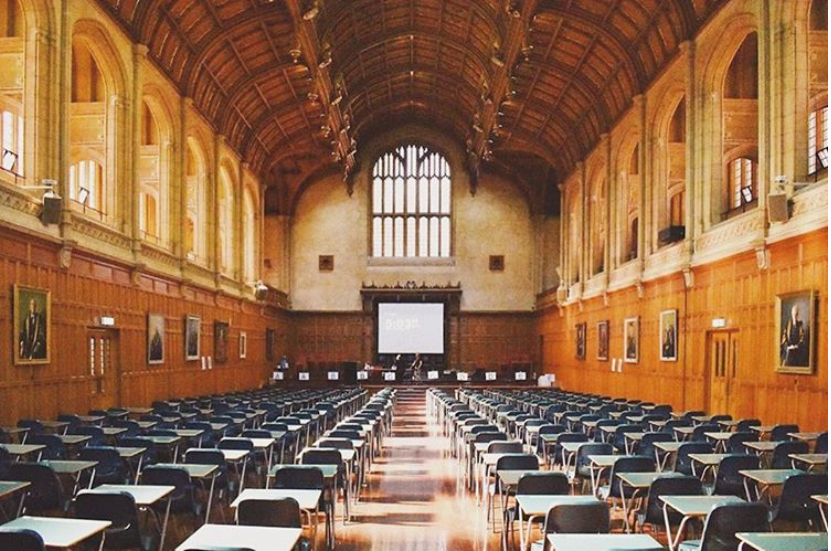 The University of Adelaide
Slide 6
[Speaker Notes: Photo by Celpax on Unsplash]
Staff Feedback
Positive
Ease of admin and marking
Opportunity to improve exam design

Opportunities
Concerns about academic integrity issues
Admin of late submissions
More resources sought for exam design
More time!

Recognition of other assessment design risks
The University of Adelaide
Slide 7
[Speaker Notes: Photo by Celpax on Unsplash]
Thank you
travis.cox@adelaide.edu.au